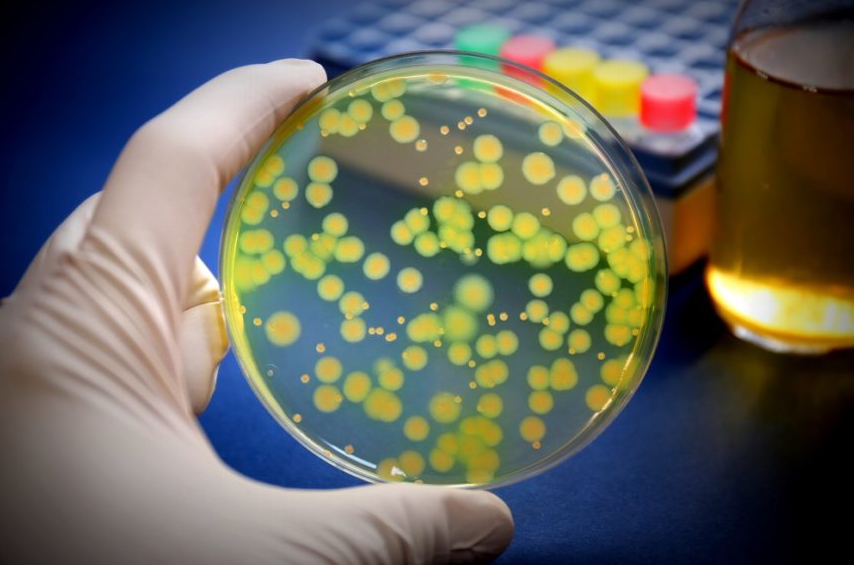 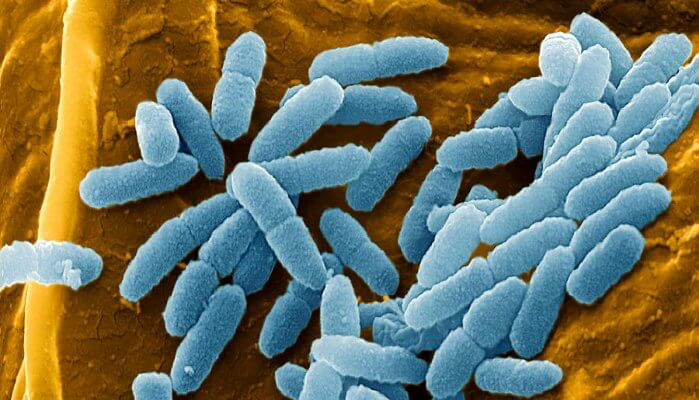 Pseudomonas aeruginosa
Pseudomonas
Microrganismi ubiquitari, si trovano nel suolo, nella materia organica in decomposizione, nelle piante e nell’acqua.




La vasta distribuzione ambientale è possibile grazie alle semplicissime esigenze di crescita.

Si adattano molto alle condizioni ambientali, tollerando un ampio spettro di temperatura da 4°C a 42°C.

Patogeni opportunisti di piante, animali ed uomo.

Sono resistenti a molti disinfettanti e antibiotici.
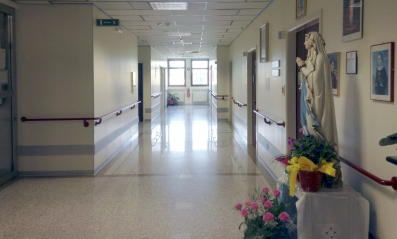 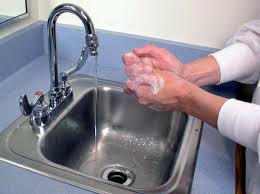 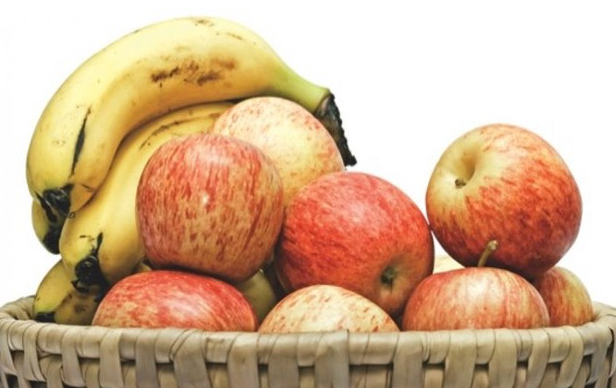 Pseudomonas
Bacilli Gram-negativi, aerobi, mobili.

Ossidasi-positivi.

Non fermentanti; utilizzano solo alcuni carboidrati (glucosio, ribosio e gluconato) durante i processi metabolici ossidativi.
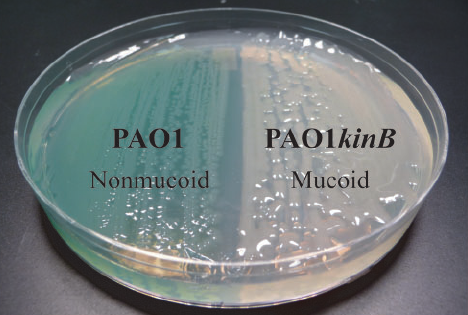 Alcuni ceppi appaiono mucoidi per un’abbondante capsula polisaccaridica (alginato).
Antonella
Pseudomonas aeruginosa
Bacillo Gram-negativo, mobile, flagellato.

Responsabile di infezioni nosocomiali
Resistente a molti antibiotici e chemioterapici.
Flagelli
unipolari
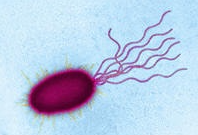 Pili
foto al SEM
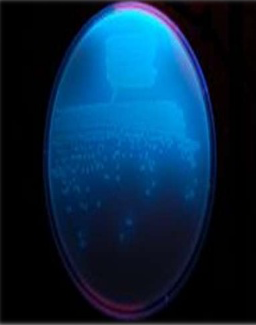 Alcuni ceppi producono il colorante fluorescente detto fluoresceina.
La fluorescenza al buio sotto luce ultravioletta permette l’identificazione precoce di P. aeruginosa
Pseudomonas aeruginosa
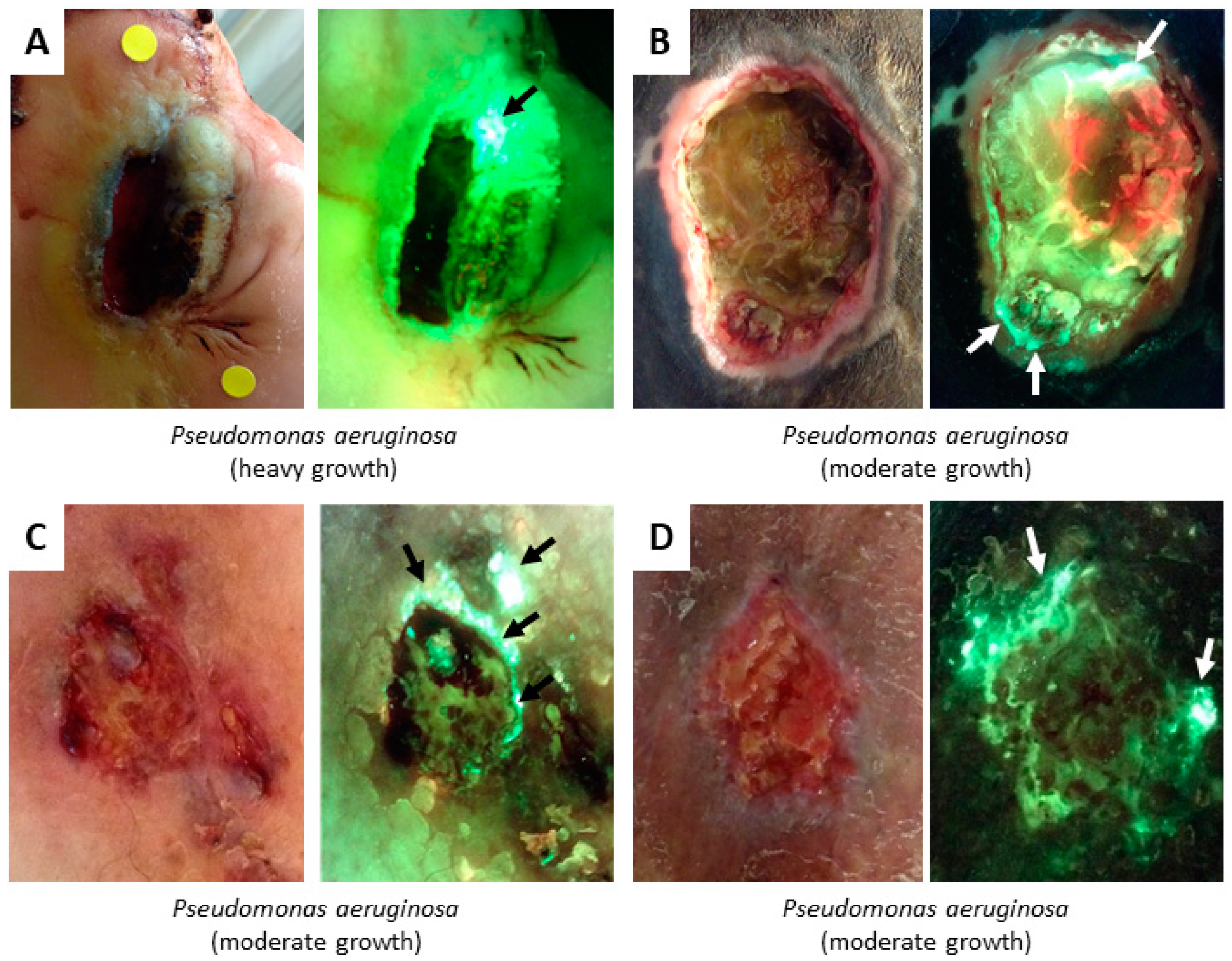 Antonella
La fluorescenza può essere usata per suggerire la presenza di P. aeruginosa nelle ferite
Pseudomonas aeruginosa
Alcuni ceppi producono un pigmento solubile in acqua noto come piocianina o un altro pigmento pioverdina. 
in questi casi gli essudati possono avere una leggera sfumatura blu-verde
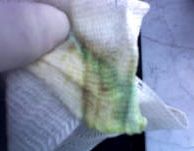 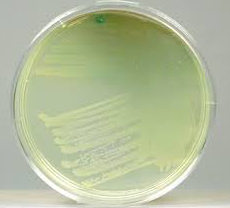 Pus su una garza
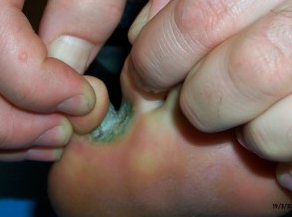 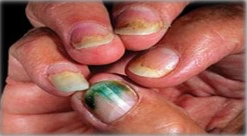 Infezione interdigitale
Pseudomonas aeruginosa
FATTORI DI VIRULENZA: 
COMPONENTI STRUTTURALI
ENZIMI
TOSSINE
ANTIBIOTICORESISTENZA
Antonella
Pseudomonas aeruginosa

1. Fattori di virulenza: COMPONENTI STRUTTURALI
Flagelli
unipolari
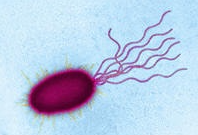 FAVORISCONO L’ADESIONE:

Pili e flagelli
permettono l’attacco alle cellule epiteliali dell’ospite

Capsula polisaccaridica di alginato
favorisce l’adesione alla cellula ospite in pazienti affetti da malattie respiratorie.
attività antifagocitaria.

Lipopolisaccaride (LPS)
Pili
foto al SEM
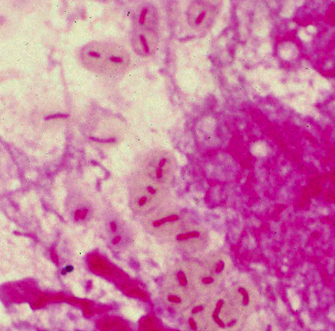 Pseudomonas aeruginosa

2. Fattori di virulenza: ENZIMI
Elastasi: Degradano l’elastina con danno al parenchima polmonare e lesioni emorragiche.

Fosfolipasi C: Degradano lipidi e lecitina facilitando la distruzione dei tessuti.

Proteasi alcalina: Contribuisce alla distruzione dei tessuti e alla diffusione di P. aeruginosa .


Piocianina: Catalizza la produzione di superossido e di perossido di idrogeno, forme tossiche dell’ossigeno.

Pioverdina: sideroforo (lega il ferro)
Pseudomonas aeruginosa

3. Fattori di virulenza: TOSSINE
Endotossina (lipide A- LPS)
Media i diversi effetti biologici della sindrome setticemica

Esotossina A
Inibisce la sintesi proteica nelle cellule eucariotiche. +++

Citotossina (Leucocidina)
Citotossica per le membrane eucariotiche (impedisce ai leucociti di agire, produce lesioni microvascolari polmonari).
Pseudomonas aeruginosa
4. Fattori di virulenza: ANTIBIOTICORESISTENZA
E’ un batterio intrinsecamente resistente a molti antibiotici e può acquisire geni oppure mutare, durante la terapia, originando ceppi ancora piu’ resistenti.

a) Resistenza intrinseca: dovuta a scarsa capacità di movimento degli antibiotici attraverso i pori della membrana esterna e rapida eliminazione dalle pompe di efflusso.

b) Resistenza acquisita: Trasferimento orizzontale di geni di resistenza plasmidici o comparsa di mutazioni

c) Resistenza adattativa: indotta quando è esposto a stimoli ambientali: formazione di biofilm e Produzione di beta-lattamasi che inattivano antibiotici beta-lattamici.
RESISTENZA FENOTIPICA
RESISTENZA GENOTIPICA
RESISTENZA FENOTIPICA
Antonella
Pseudomonas aeruginosa
INFEZIONI

E’ UN PATOGENO OPPORTUNISTA: generalmente provoca infezioni umane in particolari condizioni (traumi, ustioni, impianti protesici, individui immunocompromessi) e dopo antibiotici.

- Infezioni cutanee 
- Infezioni osteoarticolari
- Infezioni basse vie respiratorie
- Infezioni urinarie
- Infezioni oculari 
- Infezioni auricolari  
- Infezioni vascolari
Pseudomonas aeruginosa
Infezioni cutanee
Le più frequenti su cute ustionata. Il microrganismo colonizza la superficie nuda delle ustioni danno vascolare localizzato, necrosi tissutale e batteriemia.




Infezioni osteoarticolari
Si possono verificare come complicanza infettiva di interventi chirurgici o più spesso come conseguenza della diffusione ematogena del batterio in soggetti che fanno uso di sostanze stupefacenti o in pazienti diabetici.
ferite da ustione  favorita da umidità e scarsa vascolarizzazione
Pseudomonas aeruginosa
Infezioni polmonari
Possono causare quadri che variano da una colonizzazione delle basse vie respiratorie o una tracheobronchite benigna a broncopolmoniti necrotizzanti.
Si manifestano in soggetti con cause predisponenti  locali (pazienti intubati nell’unità intensiva) o generali (soggetti immunodepressi).

Infezioni urinarie
Si riscontrano principalmente in pazienti con catetere urinario.
Pielonefrite come conseguenza di un’infezione ascedente delle basse vie urinarie; pielonefriti ed ascessi perirenali per via ematogena negli ustionati.
Pseudomonas aeruginosa
Infezioni oculari
Sono complicanze post-operatorie e sono rappresentate da cheratiti ulcerose.
Si verificano in seguito ad esposizione allo P. aeruginosa presente nell’acqua contaminata dopo un trauma della cornea (abrasioni dovute a lenti a contatto, graffi alla superficie dell’occhio) ulcere corneali.

Infezioni auricolari
Otiti dell’orecchio esterno e otiti croniche dell’orecchio medio, dovute a prolungata esposizione a liquidi abbondantemente contaminati (otite esterna  orecchio del nuotatore).
L’infezione si può estendere ai tessuti sottostanti, può danneggiare i nervi cranici e le ossa e può risultare letale.
Pseudomonas aeruginosa
Batteriemia ed Endocardite

La batteriemia non è distinguibile da quella causata da altri batteri Gram-negativi, tuttavia il grado di mortalità tra i pazienti affetti è più alto.

La batteriemia si verifica in pazienti affetti da neutropenia, diabete, ustioni diffuse.

L’endocardite è più comunemente in soggetti che fanno uso di sostanze stupefacenti.